Муниципальное бюджетное дошкольное образовательное учреждение 
детский сад №72 «Кораблик»
Презентация на тему:«Веселые кружочки-забавные дружочки»/для детей4-5лет/
Составитель: воспитатель-Ахмедова Н.Х. МБДОУ №72 «Кораблик»
г. о. Мытищи 2020г.
Время рисовать с детьми
С помощью обычных геометрических фигур и простых  схем, детишки  смогут самостоятельно рисовать желаемых персонажей и освоят геометрические фигуры.
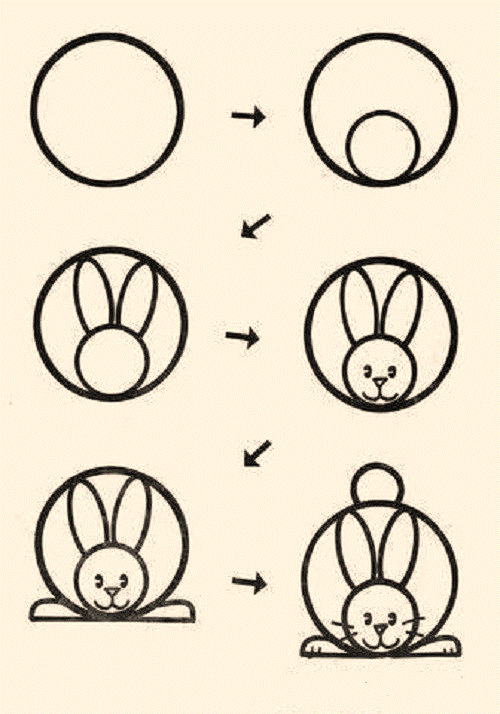 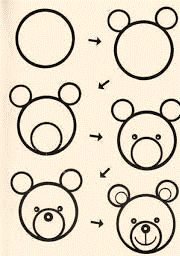 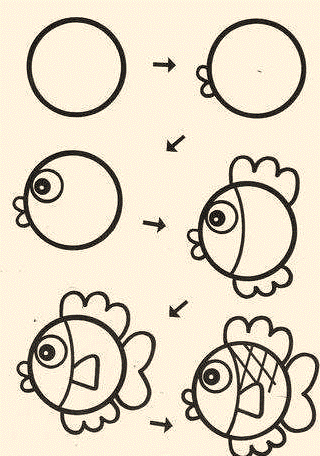 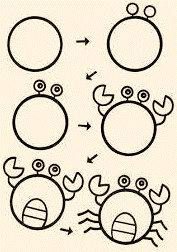 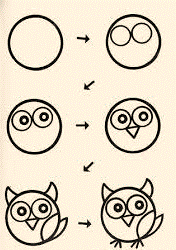 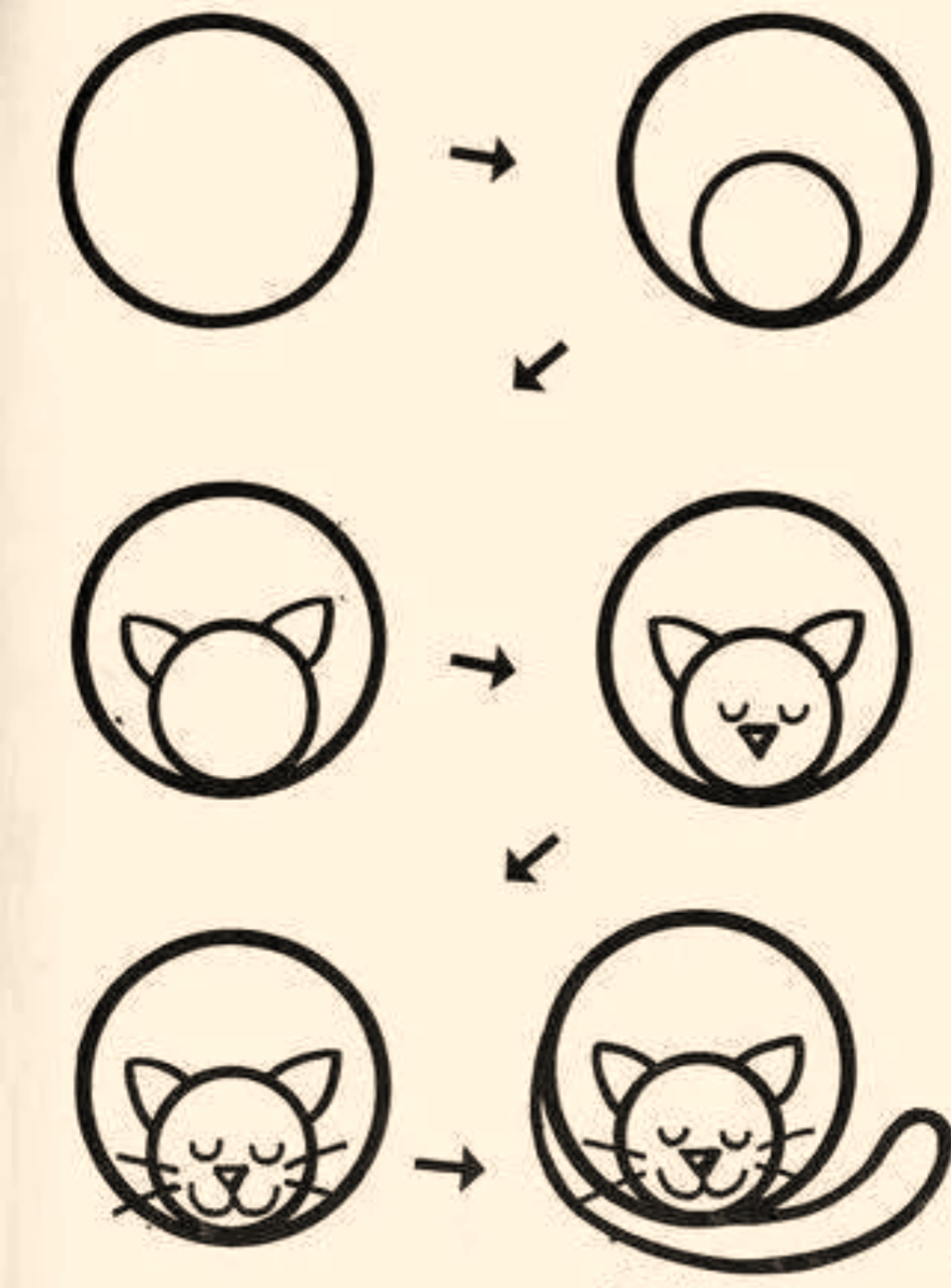 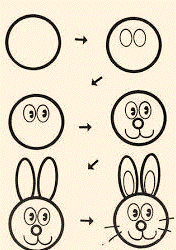 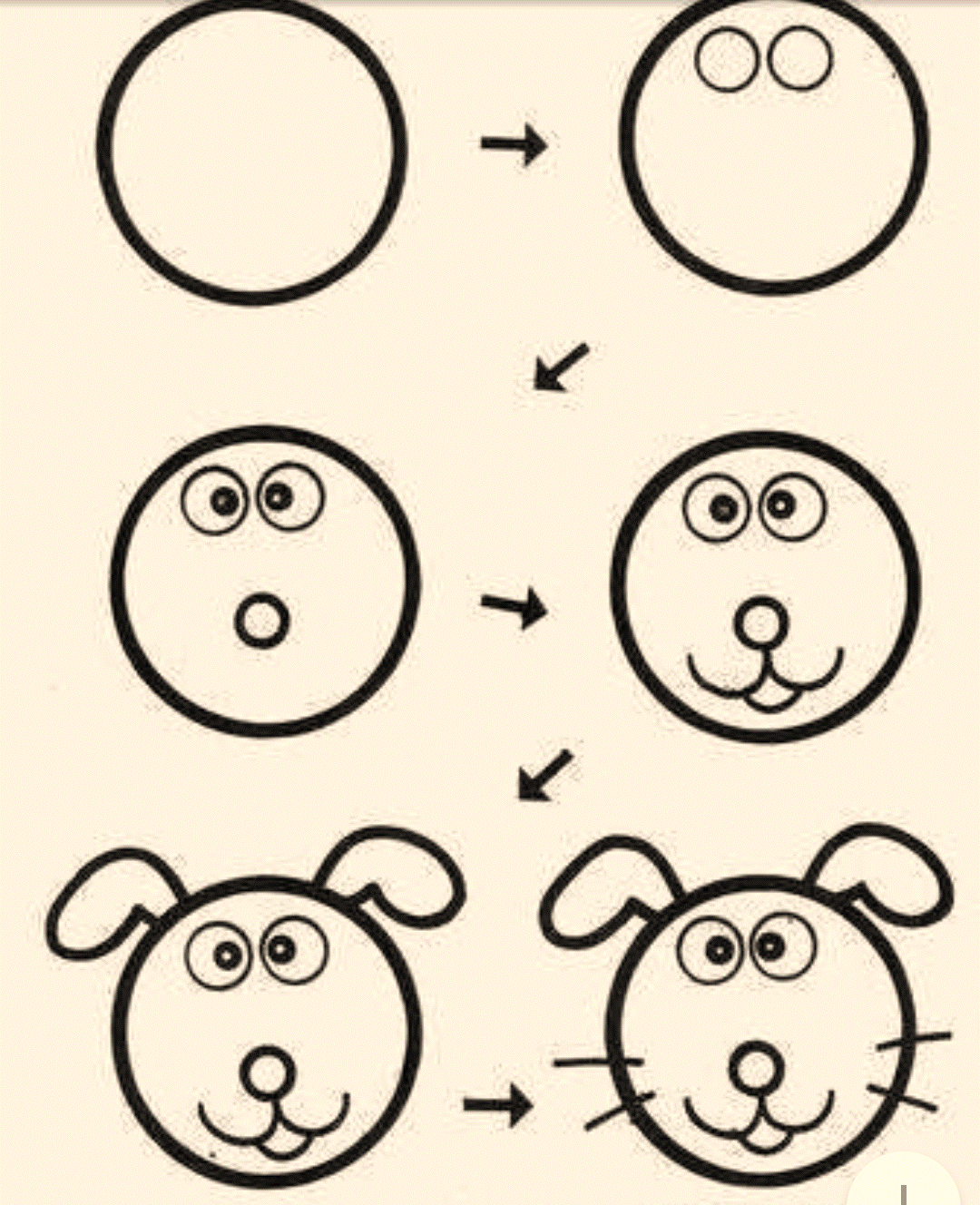 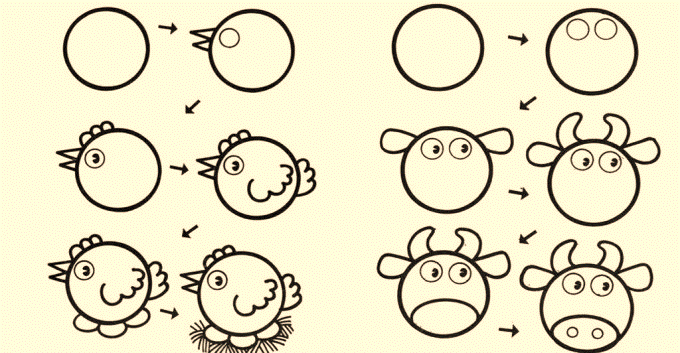